Interactive Multi-perspective Imagery from Photos and Videos
Henrik Lieng1,2    James Tompkin1    Jan Kautz1

University College London1     University of Cambridge2
Multi-perspective Imagery - Picasso
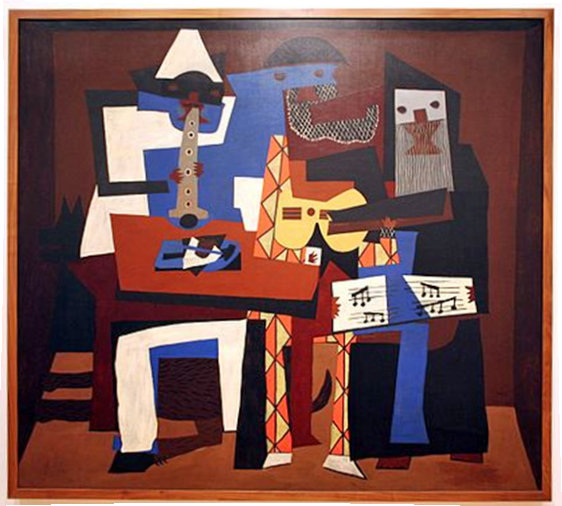 2
[Speaker Notes: Pablo Picasso

Three Musicians (1921)

At MoMA in New York !]
Multi-perspective Imagery - Hockney
3
[Speaker Notes: Joiner or collage: The Desk (1984)

David Hockney]
Multi-perspective Imagery - Escher
4
[Speaker Notes: M.C. Escher  (Maurits Cornelis)

Waterfall (1961)]
Multi-perspective Imagery - Gonsalves
5
[Speaker Notes: Rob Gonsalves

Tree House In Autumn (1995)]
Multi-perspective Imagery - Head
6
[Speaker Notes: Clive Head

Piccadilly (2007)]
Single-perspective images may not reveal enough information
7
[Speaker Notes: Motivation: single-perspective images does not always show ‘enough’ information about the scene.
For example: what is behind the two corners?]
Solved by multi-perspective imagery
8
[Speaker Notes: This is solved by multi-perspective imagery]
Solved by multi-perspective imagery
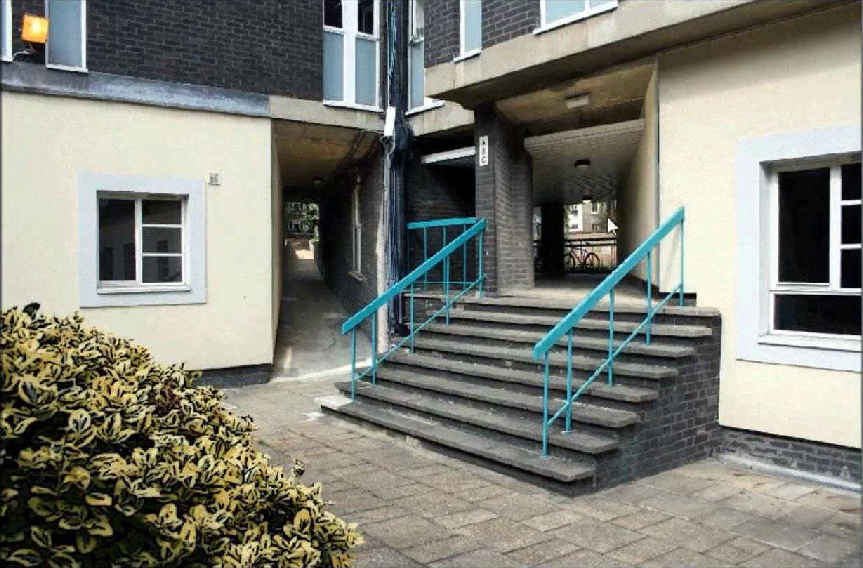 9
Existing work focuses on specific aspects
[Brown and Lowe, 2007]
[Collomosse
and Hall, 2003]
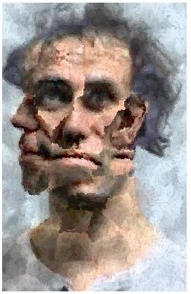 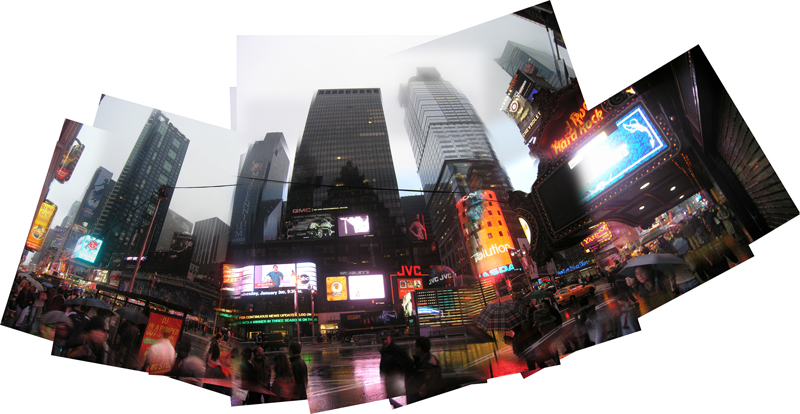 [Nomura 
et al., 2007]
[Agarwala et al., 2006]
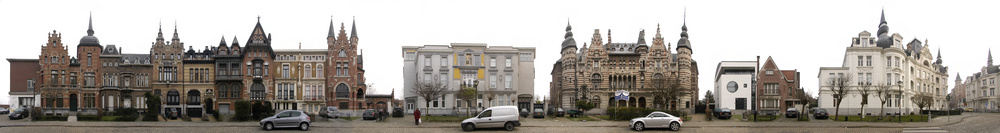 10
11
[Speaker Notes: …. As well as looking around corners, we can look down stair cases…]
12
13
14
[Speaker Notes: … changing the perspective projection]
15
We support any kind of perspective transformation
16
[Speaker Notes: … and a combination of them….]
Recursive multi-perspective imagery
17
Our system
18
Prototype Interface
19
[Speaker Notes: So how do we do this?]
Overview
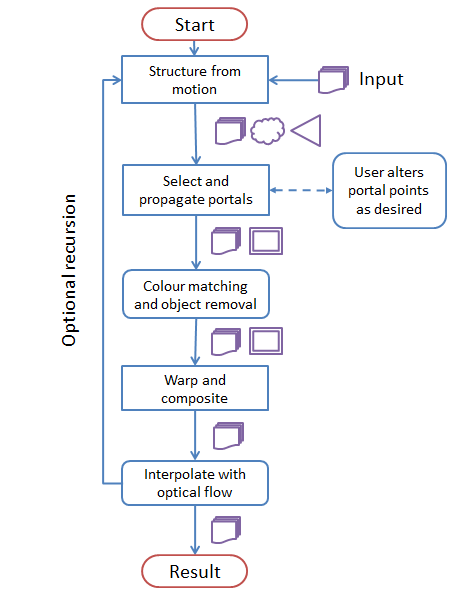 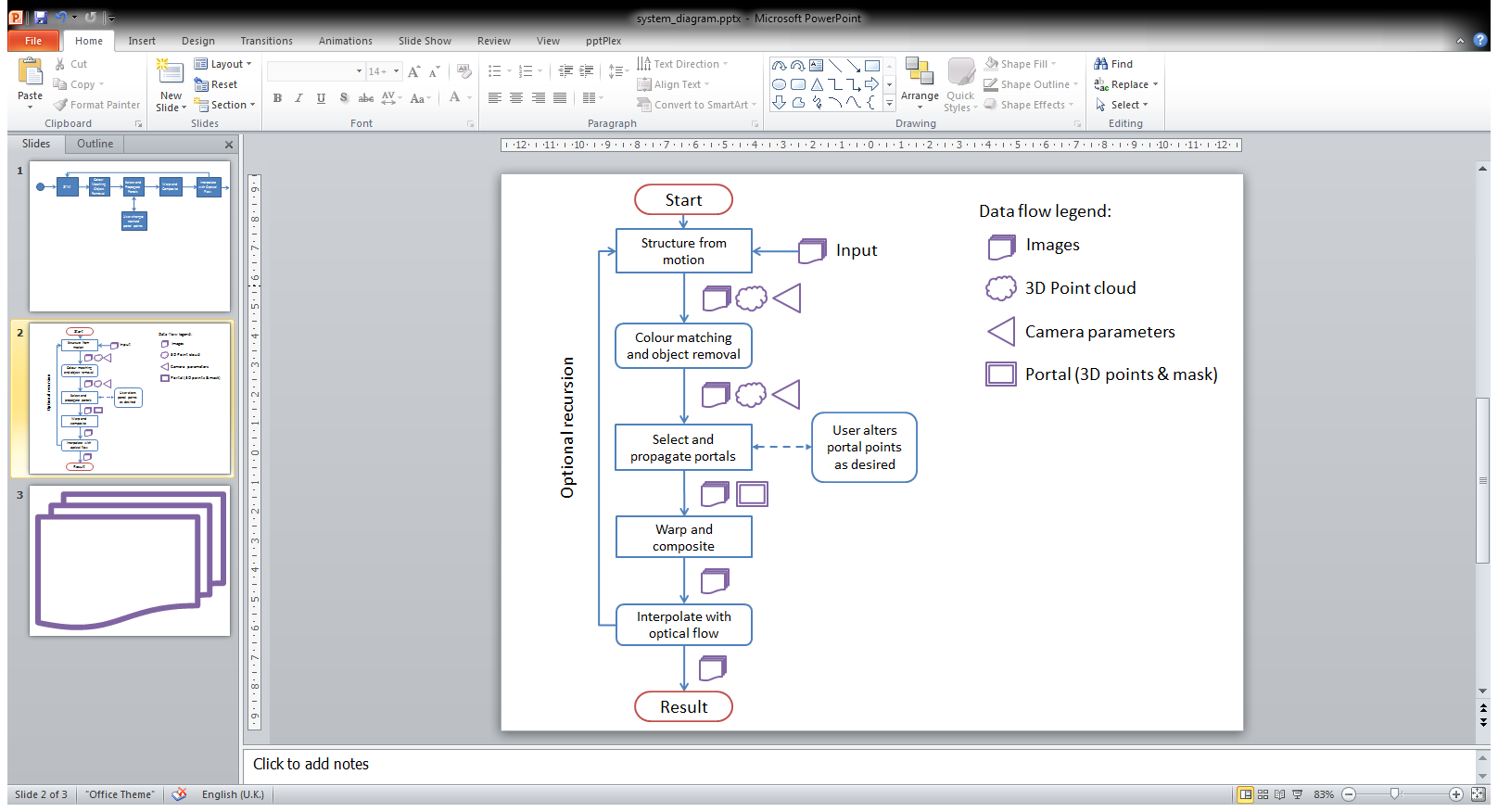 Code and data available online
20
Calibration (Structure from Motion)
Bundler for photographs [Snavely et al., 2006]

Voodoo camera tracker for videos 		  [Thormählen, 2006]


Outputs 3D point cloud and camera parameters.
21
Portal propagation
Find portal vertices in 3D
In the target image, project 3D points from SfM
For each portal vertex, find the 5 closest projected points, 
Then, select the closest point in 3D to camera
Project 3D portal vertices into the other images

Ensures that we use a visible 3D point.
User can adjust poor propagations manually.
22
Portal propagation
23
Portal propagation
Find portal vertices in 3D
In the target image, project 3D points from SfM
For each portal vertex, find the 5 closest projected points, 
Then, select the closest point in 3D to camera
Project 3D portal vertices into the other images

Ensures that we use a visible 3D point.
User can adjust poor propagations manually.
24
Warp and composite
25
Warp and composite
For each point (x,y) in a propagated portal,   move to (x’,y’):

x’ = a0 + a1x + a2y + a3xy
y’ = b0 + b1x + b2y + b3xy


Looking at our bilinear map:
Lines roughly map to lines.
Parallelism is not preserved.
Use α-blending when compositing.
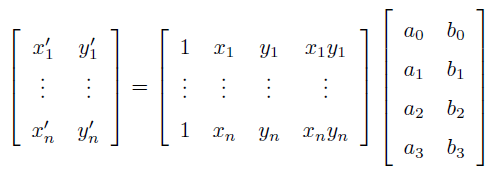 26
Warp interpolation (optical flow)
No interpolation
With interpolation
27
Warp interpolation (optical flow)
SIFT flow [Liu et al., 2011]
Robust to illumination changes.
Slow (1 minute for 1MP portals).

Use real-time GPU optical flow algorithms for more ‘interactiveness’.
E.G., [Pauwels and Van Hulle, 2008]
28
[Speaker Notes: We support two interpolation schemes: bi-directional and linear. More details in the paper]
Colour matching
Use [Reinhard et al., 2001].
Only colour match similar regions (e.g., walls to walls).
29
Object Removal
30
System recap:
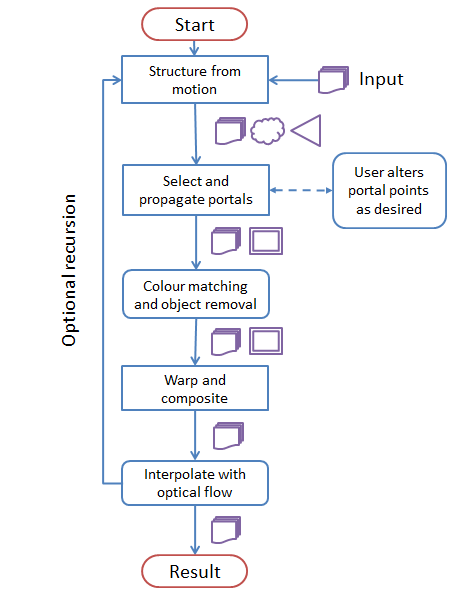 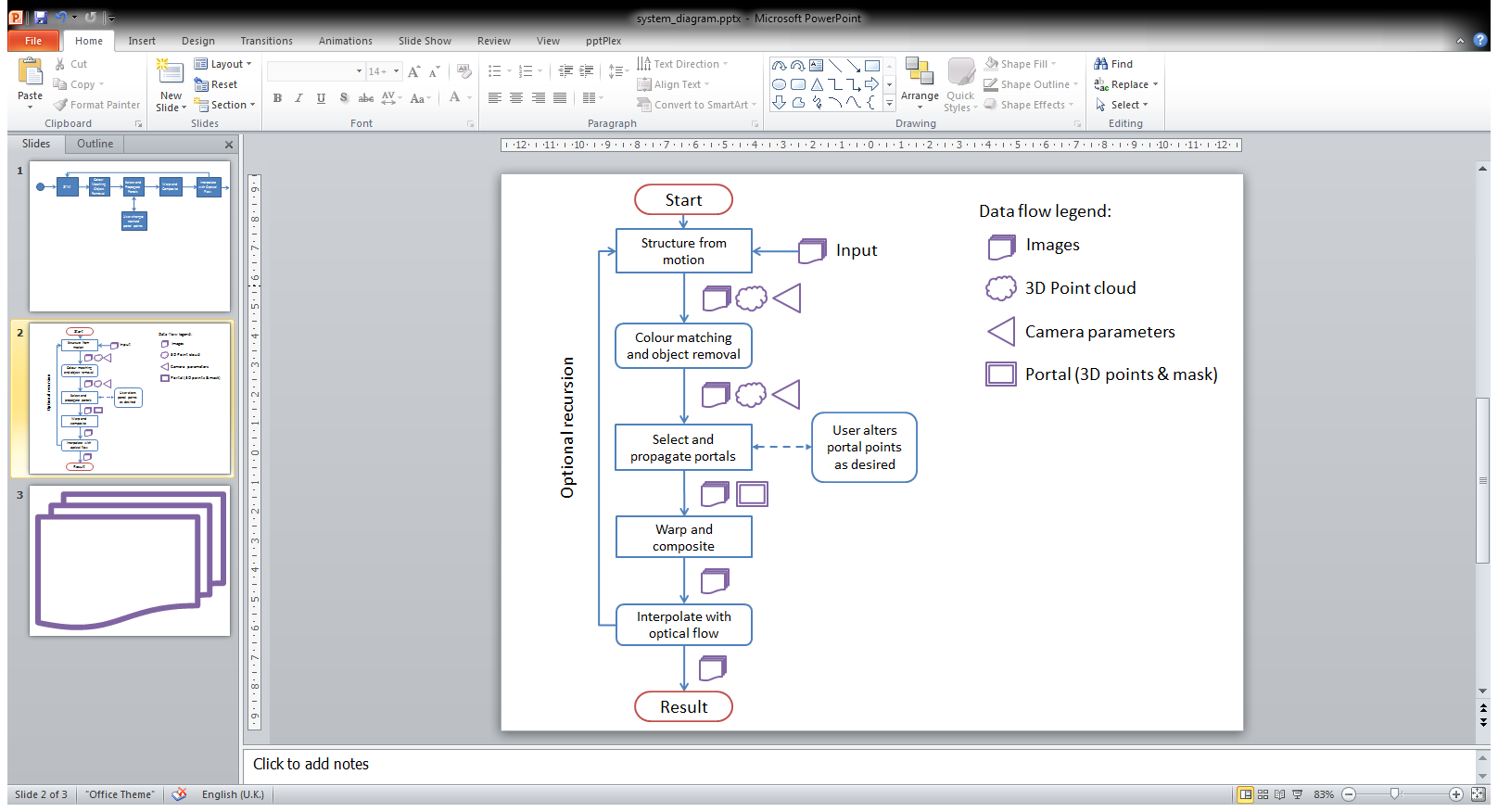 Code and data available online
31
Evaluation
Interviews with professional artists (2D/3D).

Positive towards the novelty of the results.
Positive towards speed improvement.
Popping artefacts not distracting.


Compared to artists’ current systems:
Produces as good or better results.
Is easier and faster to use.
32
[Speaker Notes: Evaluation:
Artists positive to the system:
5 interviews with professional artists were conducted
Several minutes with Photoshop compared to just a few seconds with our system
They were enthusiastic about the results: popping artefacts were not distracting in from their point of view (it’s kind of expected)
Only way to convince an artist to use a new system is to demonstrate that: it’s capable of producing as good or better results and is easier and faster to use than current systems
-> we believe we demonstrate this
For more details about evaluation we refer to the paper]
Multi-perspective imagery from videos
33
[Speaker Notes: We support video as well
Two types]
34
[Speaker Notes: Demonstrate faster system
Matlab system and datasets available online
Future work: Google street view]